Ουίλλιαμ Σαίξπηρ
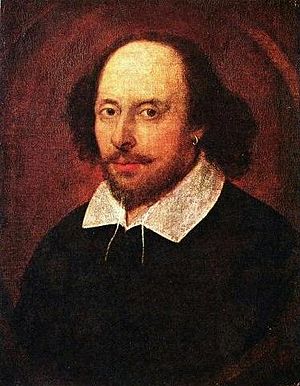 Ο Ουίλλιαμ Σαίξπηρ ήταν Άγγλος ποιητής  και θεατρικός συγγραφέας. Θεωρείται ευρέως ως ο σημαντικότερος συγγραφέας που έγραψε στην αγγλική γλώσσα και ένας από τους σημαντικότερους δραματουργούς παγκοσμίως. Συχνά αποκαλείται εθνικός ποιητής της Αγγλίας και "Βάρδος του Έιβον". Τα σωζόμενα έργα του, συμπεριλαμβανομένων και ορισμένων συνεργασιών, αποτελούνται από περίπου 38 θεατρικά έργα, 154 σονέτα, δύο μεγάλα αφηγηματικά ποιήματα και πολλά άλλα ποιήματα. Τα έργα του έχουν μεταφραστεί στις περισσότερες γλώσσες του κόσμου και ερμηνεύονται περισσότερο συχνά από τα έργα οποιουδήποτε άλλου θεατρικού συγγραφέα.
Δεν έχουν σωθεί παρά λίγες καταγραφές για την ιδιωτική ζωή του Σαίξπηρ και έχουν σημειωθεί σημαντικές εικασίες για ζητήματα όπως η εξωτερική του εμφάνιση, η σεξουαλικότητά του, οι θρησκευτικές του πεποιθήσεις και κατά πόσον τα έργα που του αποδίδονται είναι γραμμένα από άλλους.
Ο Σαίξπηρ έγραψε τα περισσότερα από τα γνωστά έργα του μεταξύ του 1589 και του 1613 και κατάφερε να χειριστεί με απόλυτη δεξιοτεχνία τόσο την κωμωδία όσο και το δράμα και την τραγωδία. Τα έργα του διαπνέονται από μία βαθειά κατανόηση της ανθρώπινης φύσης και παραμένουν επίκαιρα. Η επίδρασή του, ειδικότερα στην αγγλική λογοτεχνία, θεωρείται τεράστια. Οι Ρομαντικοί αναγνώρισαν την ιδιοφυία του και οι Βικτωριανοί τον λάτρεψαν κατά τρόπο που ο Τζορτζ Μπέρναρντ Σω αποκάλεσε "βαρδολατρεία".
Βιογραφία
Ο Σαίξπηρ γεννήθηκε στο χωριό Στράτφορντ-απόν-Έιβον (ή απλά Στράτφορντ) το 1564. Η ακριβής ημερομηνία γέννησης παραμένει έως σήμερα άγνωστη. Η μόνη γνωστή πληροφορία που υπάρχει σχετικά είναι πως η βάπτισή του έγινε στις 26 Απριλίου, όπως καταγράφεται στα μητρώα εκκλησίας του Στράτφορντ. Επιπλέον, είναι γνωστό πως την εποχή εκείνη η τελετή της βάφτισης γινόταν λίγες μόνο ημέρες μετά τη γέννηση. Παραδοσιακά έχει επικρατήσει να θεωρείται ως ημερομηνία γέννησης του Σαίξπηρ η 23η Απριλίου, ημέρα του Αγίου Γεωργίου.
Ο Ουίλλιαμ Σαίξπηρ ήταν το τρίτο από τα οκτώ παιδιά και ο μεγαλύτερος επιζών γιος του Τζων Σαίξπηρ και της Μαίρης Άρντεν. Η Μαίρη Άρντεν ήταν κόρη ενός εύπορου γαιοκτήμονα και ο Τζων Σαίξπηρ ήταν ένας από τους προύχοντες του χωριού. Ο Τζων Σαίξπηρ ανήκε επίσης στο σωματείο των κατασκευαστών γαντιών αλλά συμμετείχε και σ' άλλες επιχειρήσεις, όπως στο εμπόριο δερμάτων. Είχε πολιτικές γνωριμίες και αρκετές φορές διορίστηκε σε ανώτερες θέσεις. Για ένα διάστημα μάλιστα, όταν ο Ουίλλιαμ ήταν 4 ετών, υπήρξε δήμαρχος του Στράτφορντ.
Σαν μέλος λοιπόν μίας τόσο εξέχουσας οικογένειας ο Ουίλλιαμ Σαίξπηρ έμαθε από πολύ μικρός να γράφει και να διαβάζει. Αν και δεν έχουν σωθεί παρουσιολόγια εκείνης της περιόδου, οι περισσότεροι βιογράφοι συμφωνούν ότι ο Σαίξπηρ πιθανότατα εκπαιδεύτηκε στο Νέο Σχολείο του Στράτφορντ, το οποίο ιδρύθηκε το 1553 από το βασιλιά Εδουάρδο ΣΤ'.
Τα έργα του
1590-1: ΕΡΡΙΚΟΣ Ο ΣΤ, Μέρος 20
               ΕΡΡΙΚΟΣ Ο ΣΤ, Μέρος 30
1591-2: ΕΡΡΙΚΟΣ Ο ΣΤ, Μέρος 1ο
1592-3: ΡΙΧΑΡ∆ΟΣ Ο Γ'
               Η ΚΩΜΩ∆ΙΑ ΤΩΝ ΑΛΘΩΝ
1593-4: ΤΙΤΟΣ ΑΝ∆ΡΟΝΙΚΟΣ
               ΤΟ ΗΜΕΡΩΜΑ ΤΗΣ ΣΤΡΙΓΓΛΑΣ
1593: ΑΦΡΟ∆ΙΤΗ ΚΑΙ Α∆ΩΝΙΣ
1594: Η ΑΡΠΑΓΗ ΤΗΣ ΛΟΥΚΡΗΤΙΑΣ
1594-5: ∆ΥΟ ΑΡΧΟΝΤΕΣ ΑΠΟ ΤΗ 
               ΒΕΡΟΝΑ,
               ΑΓΑΠΗΣ ΑΓΩΝΑΣ ΑΓΟΝΟΣ
1595-6: ΡΩΜΑΙΟΣ ΚΑΙ ΙΟΥΛΙΕΤΤΑ,
               ΡΙΧΑΡ∆ΟΣ Ο Β‘,
              ΟΝΕΙΡΟ ΘΕΡΙΝΗΣ ΝΥΚΤΟΣ
1596-7: ΒΑΣΙΛΕΥΣ ΙΩΑΝΝΗΣ,
              Ο ΕΜΠΟΡΟΣ ΤΗΣ ΒΕΝΕΤΙΑΣ
1597-8: ΕΡΡΙΚΟΣ Ο ∆', Μέρος 1ο,
               ΕΡΡΙΚΟΣ Ο ∆', Μέρος 2ο
1598-9: ΠΟΛΥ ΚΑΚΟ ΓΙΑ ΤΟ ΤΙΠΟΤΑ,
               ΕΡΡΙΚΟΣ Ο Ε‘,
               ΟΙ ΕΥΘΥΜΕΣ ΚΥΡΑ∆ΕΣ 
               ΤΟΥ ΟΥΙΝ∆ΣΟΡ
1599-60: ΙΟΥΛΙΟΣ ΚΑΙΣΑΡ,
                 ΕΤΣΙ ΕΙΝΑΙ ΑΝ ΕΤΣΙ ΝΟΜΙΖΕΤΕ,
1600-1: ΑΜΛΕΤ
1601-2: ΤΡΩΪΛΟΣ ΚΑΙ ΧΡΥΣΗΙ∆Α
1602-3: ΤΕΛΟΣ ΚΑΛΟ, ΟΛΑ ΚΑΛΑ
1604-5: ΜΕ ΤΟ Ι∆ΙΟ ΜΕΤΡΟ,
               ΟΘΕΛΛΟΣ
1605-6: ΜΑΚΒΕΘ,
               ΒΑΣΙΛΙΑΣ ΛΗΡ
1606-7: ΑΝΤΩΝΙΟΣ ΚΑΙ ΚΛΕΟΠΑΤΡΑ,
               ΤΙΜΩΝ Ο ΑΘΗΝΑΙΟΣ
1607-8: ΚΟΡΙΟΛΑΝΟΣ
1608-9: ΠΕΡΙΚΛΗΣ
1609: ΤΑ ΣΟΝΕΤΑ
1609-10: ΚΥΜΒΕΛΙΝΟΣ
1610-11: ΧΕΙΜΩΝΙΑΤΙΚΟ ΠΑΡΑΜΥΘΙ
1611-12: Η ΤΡΙΚΥΜΙΑ
1612-13: ΕΡΡΙΚΟΣ Ο Η‘,
                ΟΙ ∆ΥΟ ΣΥΓΓΕΝΕΙΣ ΑΡΧΟΝΤΕΣ
∆Ω∆ΕΚΑΤΗ ΝΥΧΤΑ
Ένα από τα σπουδαιότερα έργα του  Σαίξπηρ
Ο τάφος του Σαίξπηρ
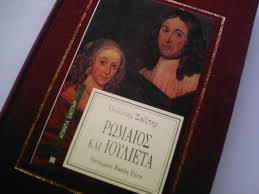 Η υπογραφή του Σαίξπηρ
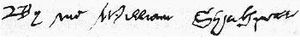 Τέλος
Γιάννης Βαγγελός